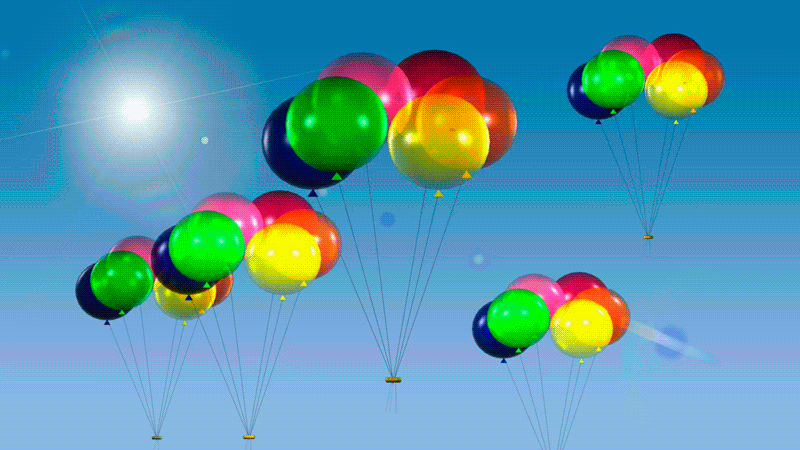 স্বাগত
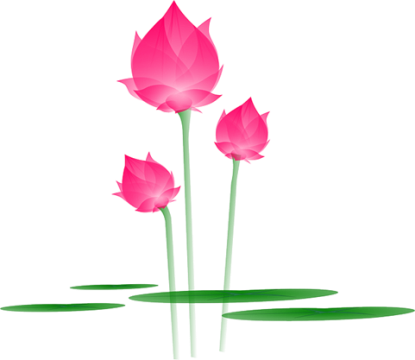 Md Habibur  Rahman Akhand
পরিচিতি
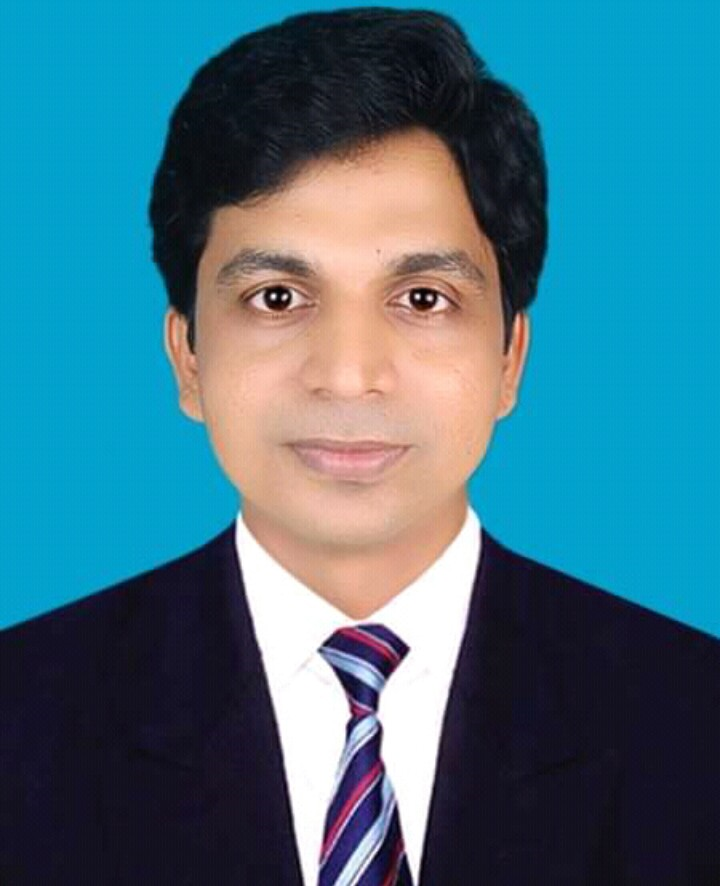 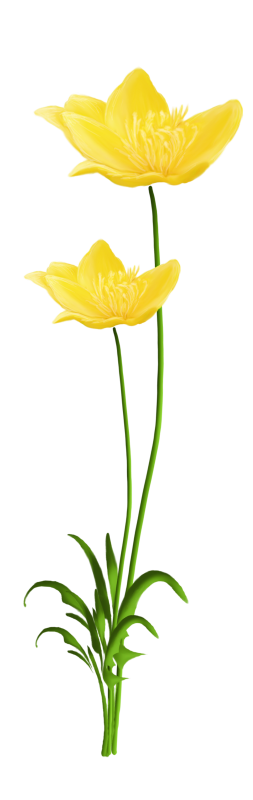 মোঃ হাবিবুর রহমান আখন্দ
সহকারী শিক্ষক
নারায়নপুর সরকারি প্রাথমিক বিদ্যালয়
দেবিদ্বার, কুমিল্লা।
habibakhandat1981@gmail.com
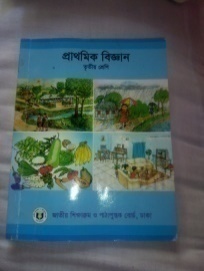 বিষয়ঃ প্রাথমিক বিজ্ঞান
শ্রেণিঃ ৩য়
অধ্যায়ঃ ৩ (বিভিন্ন ধরনের পদার্থ)
সময়ঃ ৪০ মিনিট
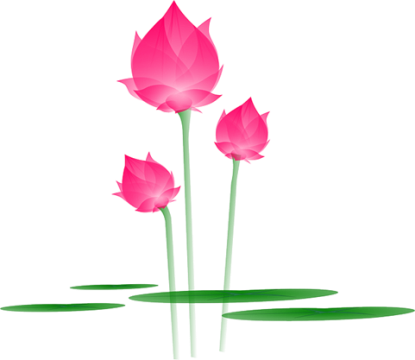 Md Habibur  Rahman Akhand
নিচের ছবিগুলো লক্ষ্য কর
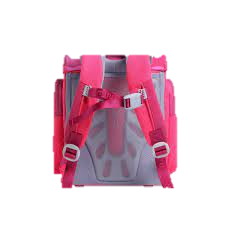 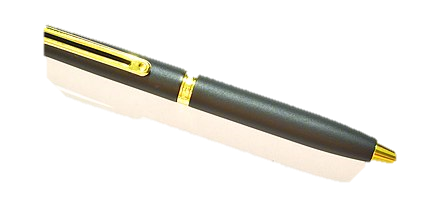 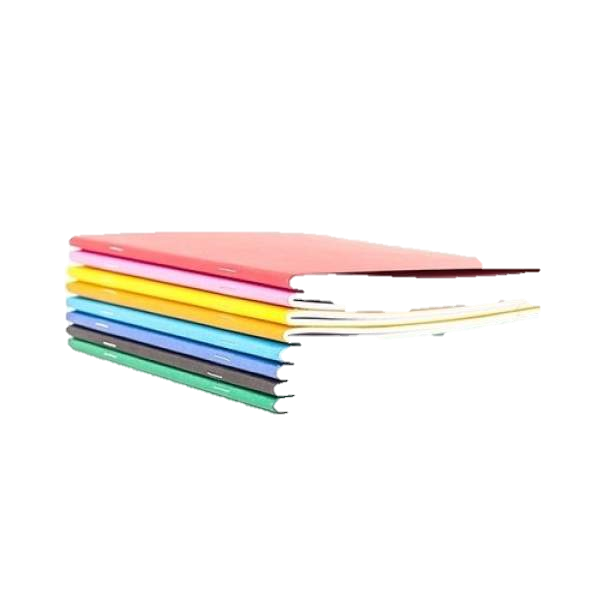 কলম
স্কুল ব্যাগ
খাতা
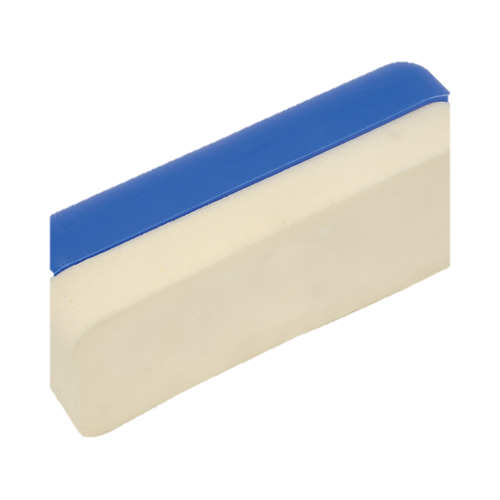 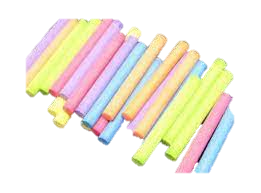 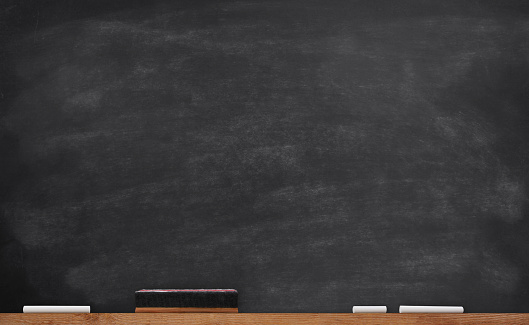 ডাস্টার
ব্ল্যাক বোর্ড
চক
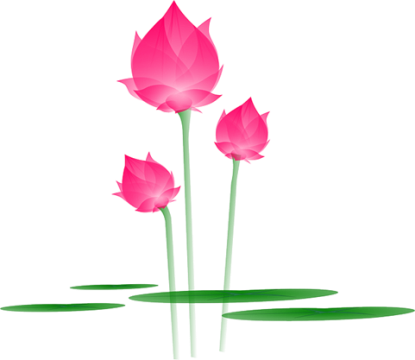 এগুলো তোমাদের নিত্য প্রয়োজনীয় জিনিস।
এগুলো বিভিন্ন ধরনের পদার্থ।
Md Habibur  Rahman Akhand
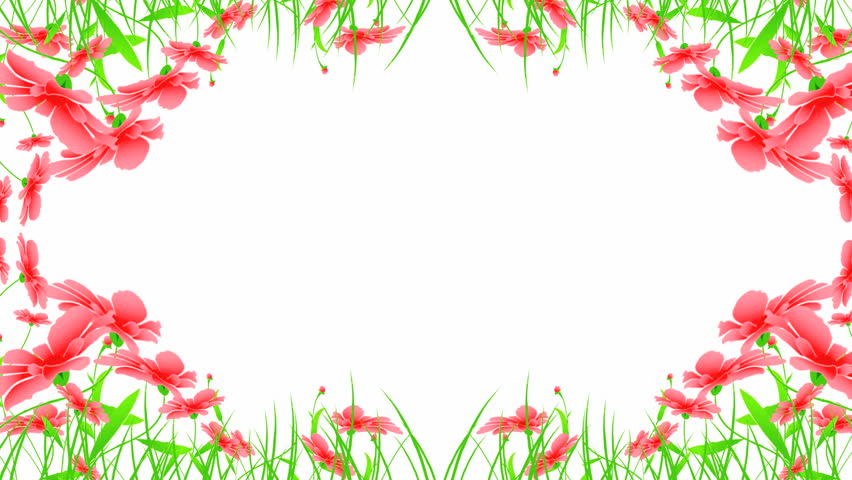 আজ আমরা পড়ব
তোমরা কি বলতে পারবে আজ আমরা কী পড়ব?
পদার্থ
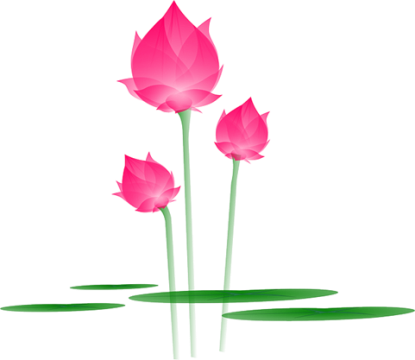 Md Habibur  Rahman Akhand
এ পাঠ শেষে শিক্ষার্থীরা-
১৬.১.১ পদার্থের তিন অবস্থার বৈশিষ্ট্য বলতে পারবে।
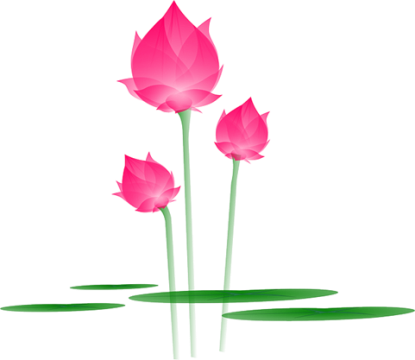 Md Habibur  Rahman Akhand
ছবিতে কী দেখতে পাচ্ছ?
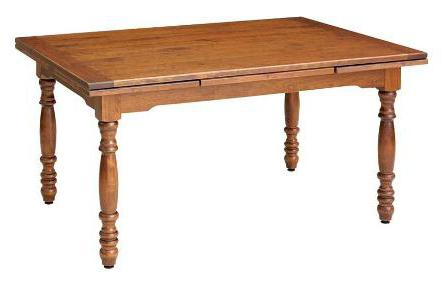 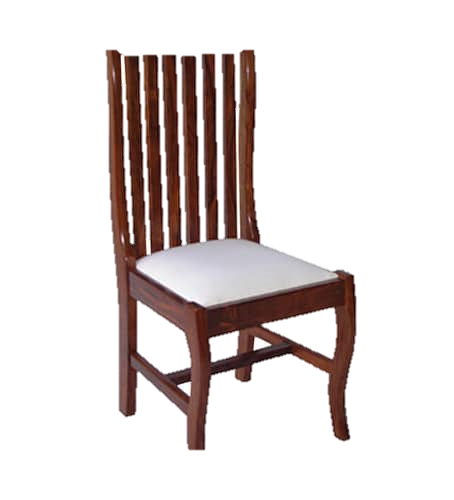 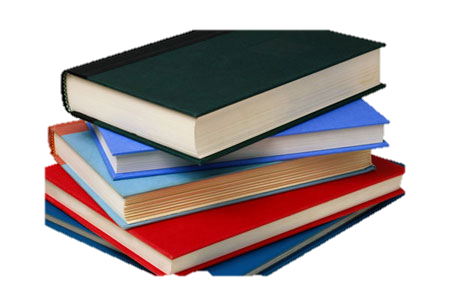 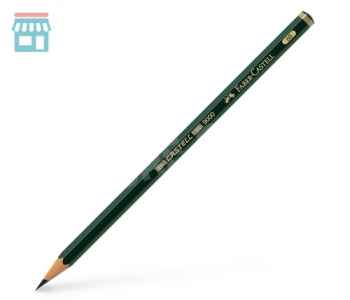 চেয়ার
টেবিল
পেনসিল
বই
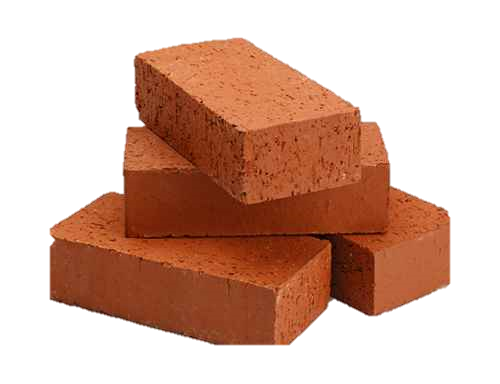 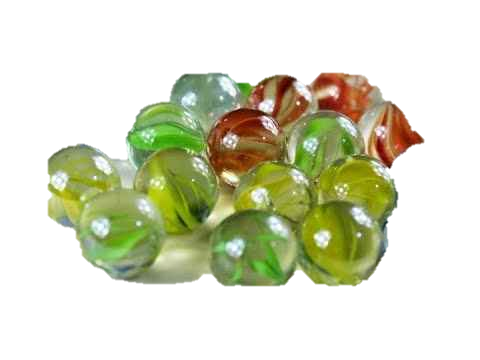 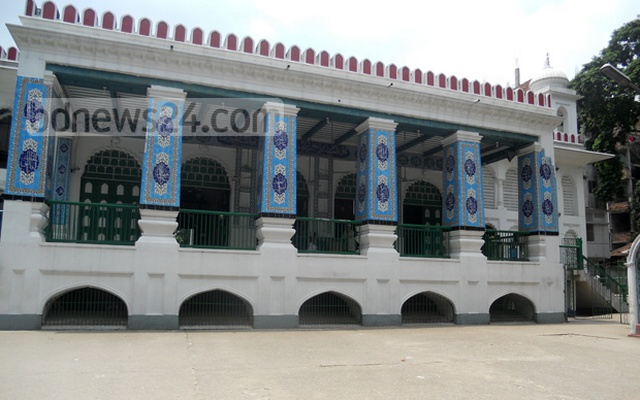 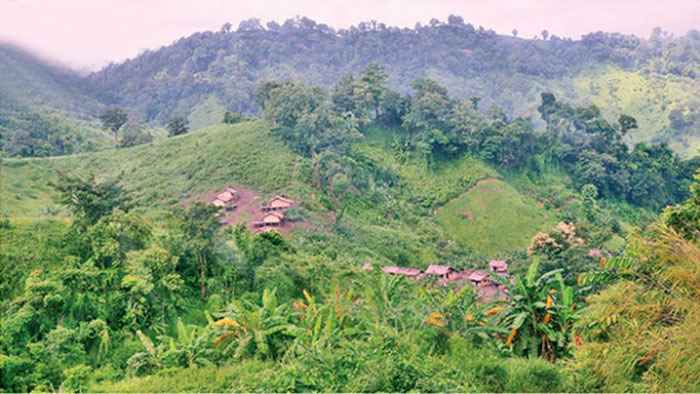 মার্বেল
ইট
পাহাড়
দালান
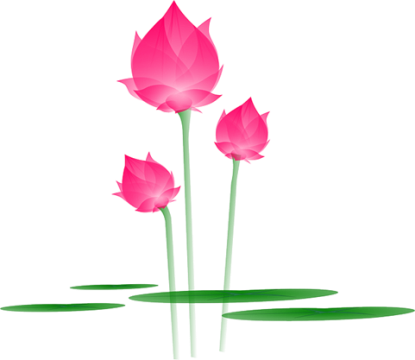 আমাদের চার পাশে অসংখ্য জিনিস রয়েছে।
Md Habibur  Rahman Akhand
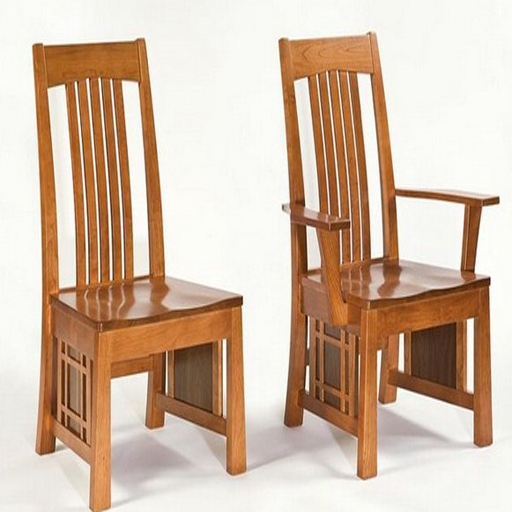 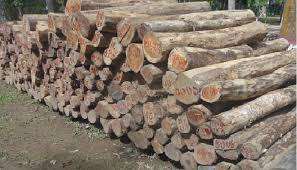 কাঠ দিয়ে তৈরি হয়
কাচ দিয়ে তৈরি হয়
চেয়ার
কাঠ
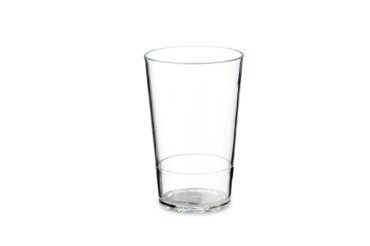 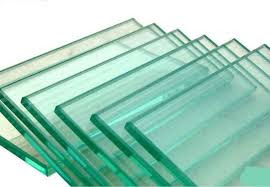 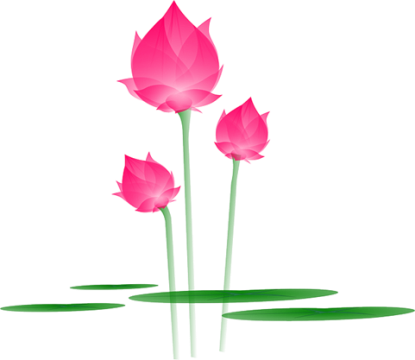 গ্লাস
কাচ
Md Habibur  Rahman Akhand
দলীয় কাজ
প্রশ্নঃ জিনিসগুলো কী দিয়ে তৈরি?
নিচে দেখানো ছকের মতো একটি ছক তৈরি কর।
তোমার শ্রেণি কক্ষের ভিতরের ও বাইরের ৫টি জিনিসের তালিকা তৈরি করে জিনিসগুলো কী দিয়ে তৈরি তা ছকে লেখ।
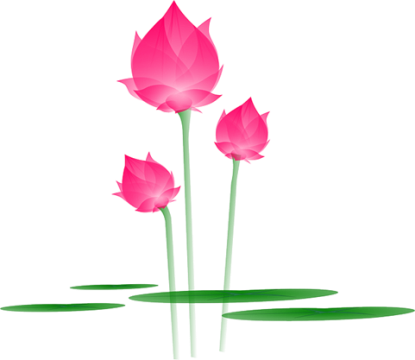 Md Habibur  Rahman Akhand
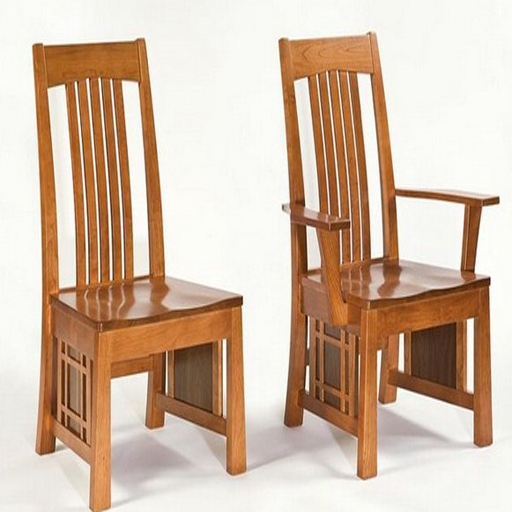 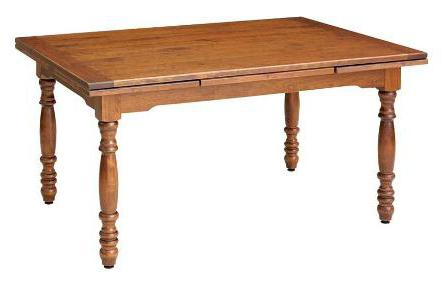 টেবিল
চেয়ার
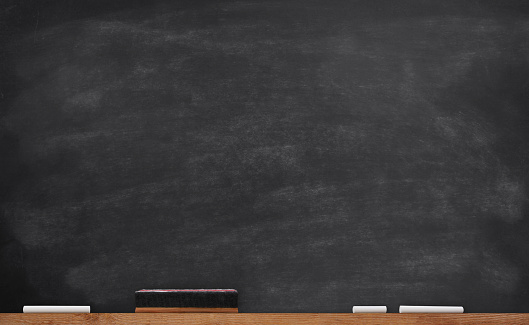 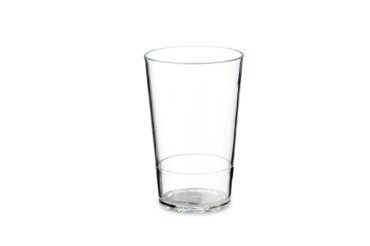 ব্লাকবোর্ড
পানির গ্লাস
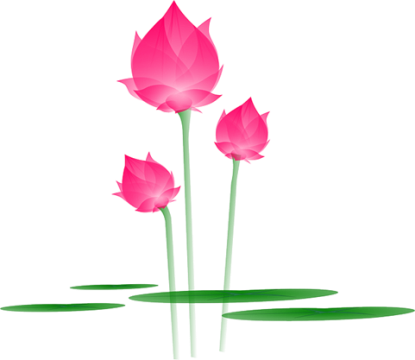 চেয়ার, টেবিল, ব্লাকবোর্ড, পানির গ্লাস এগুলো সবই পদার্থ দিয়ে তৈরি।
পৃথিবীর সবকিছুই কোনো না কোনো পদার্থ দিয়ে তৈরি।
ছবিতে কী দেখতে পাচ্ছ?
তোমরা কি বলতে পার এগুলো কী দিয়ে তৈরি?
Md Habibur  Rahman Akhand
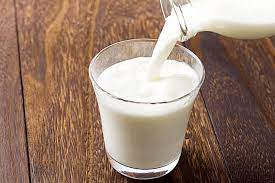 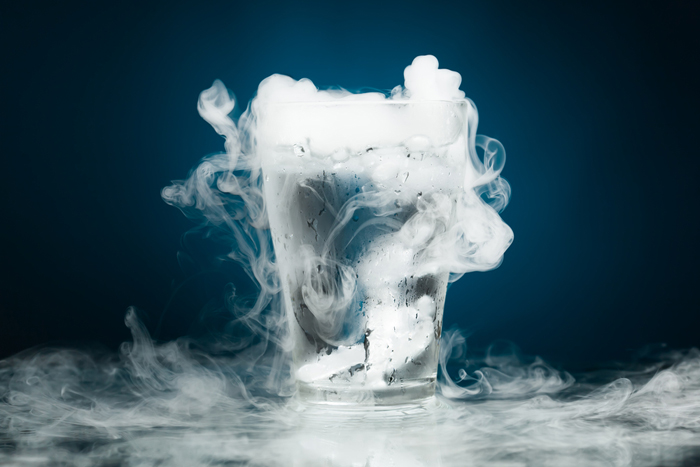 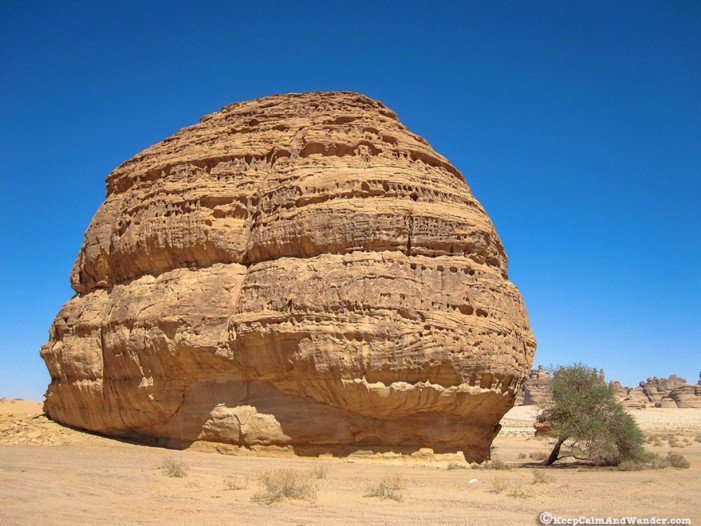 তরল
বায়বীয়
কঠিন
তোমরা কি বলতে পার পদার্থ কত প্রকার হতে পারে?
বিভিন্ন ধরনের পদার্থ
পদার্থ তিন প্রকার। যথাঃ কঠিন, তরল, বায়বীয়।
ছবিতে কী দেখতে পাচ্ছ?
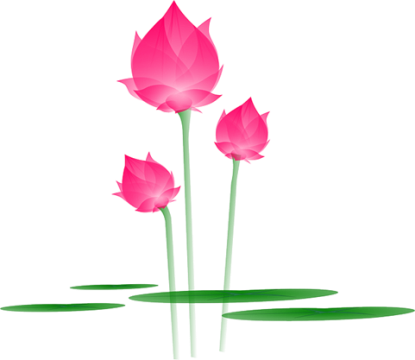 Md Habibur  Rahman Akhand
জোড়ায় কাজ
নিন্মোক্ত ছকটি একে ছকে উল্লেখিত বস্তুর বৈশিষ্ট্য লিখ।
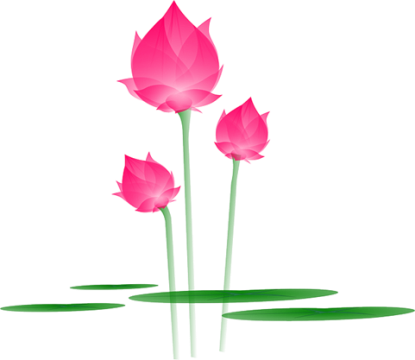 Md Habibur  Rahman Akhand
পদার্থের সাধারণ বৈশিষ্ট্য
ওজন ও জায়গা দখল করে
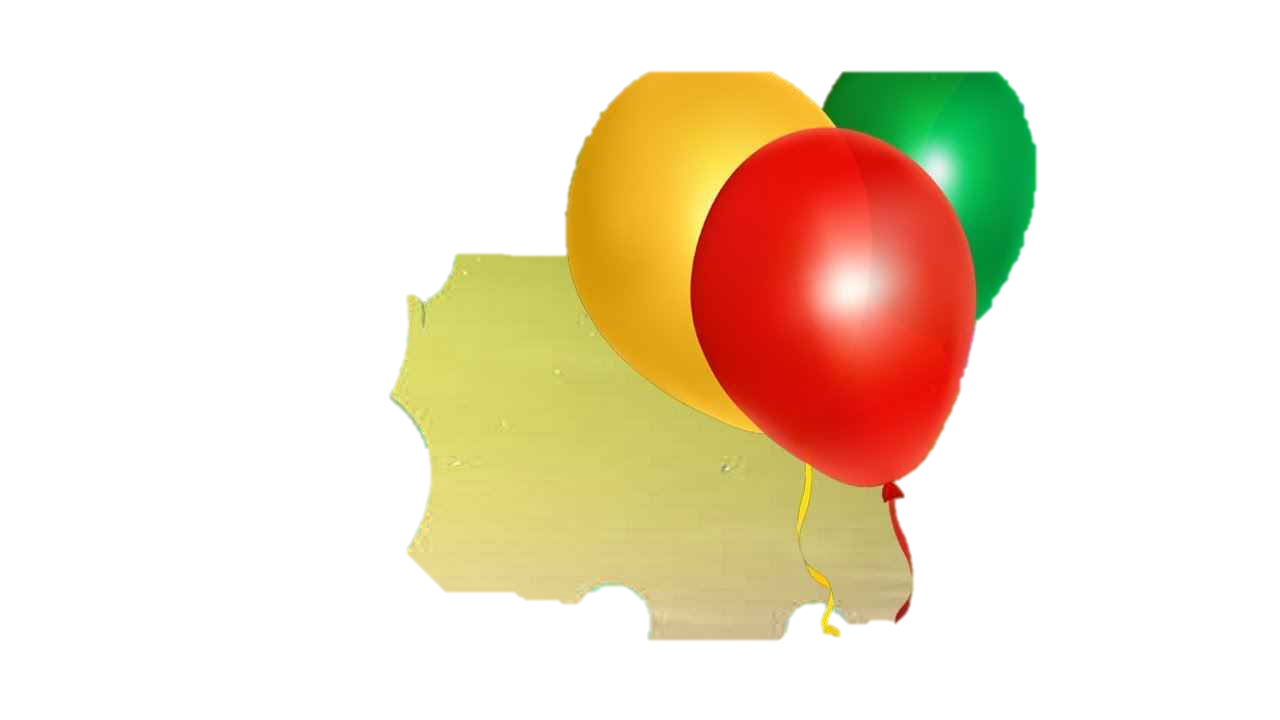 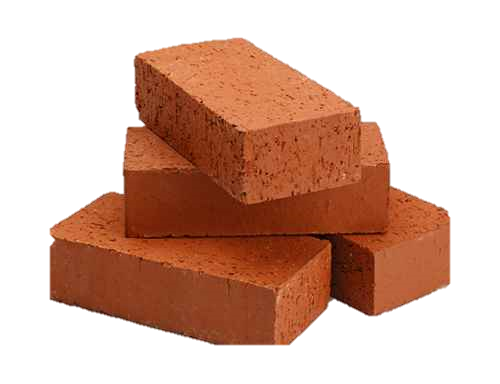 ভারি
হালকা
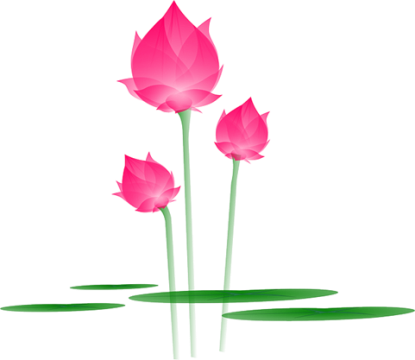 Md Habibur  Rahman Akhand
পদার্থের সাধারণ বৈশিষ্ট্য
আকৃতি
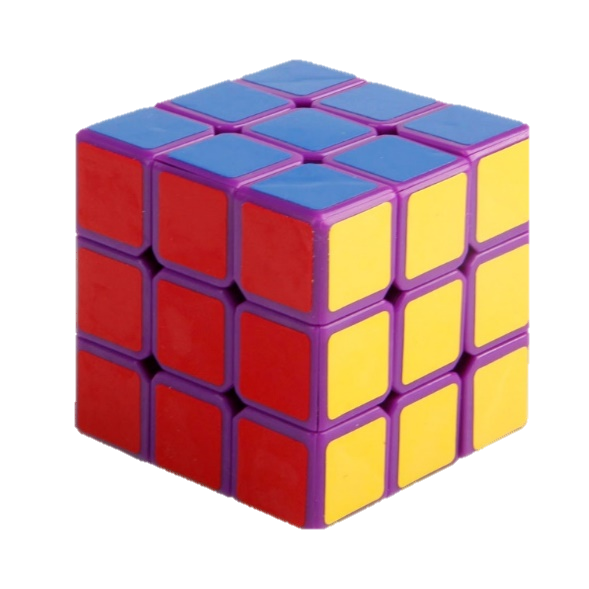 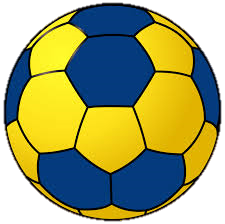 গোলক
ঘনক
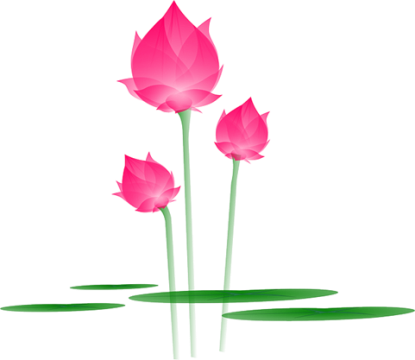 Md Habibur  Rahman Akhand
পদার্থের সাধারণ বৈশিষ্ট্য
আয়তন
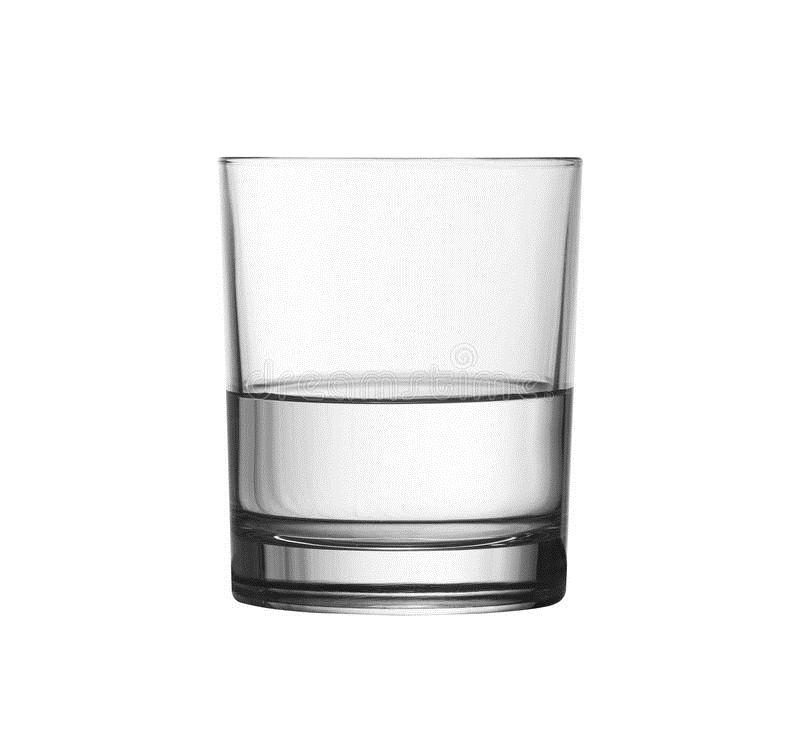 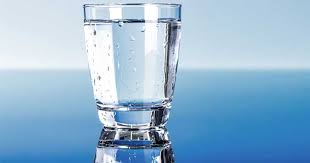 কম
বেশি
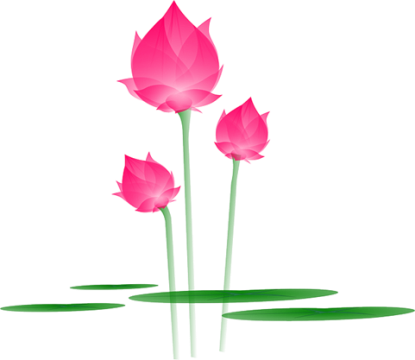 Md Habibur  Rahman Akhand
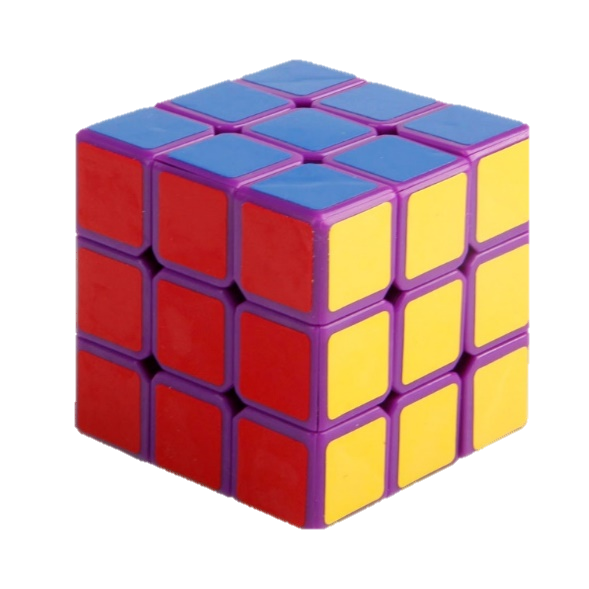 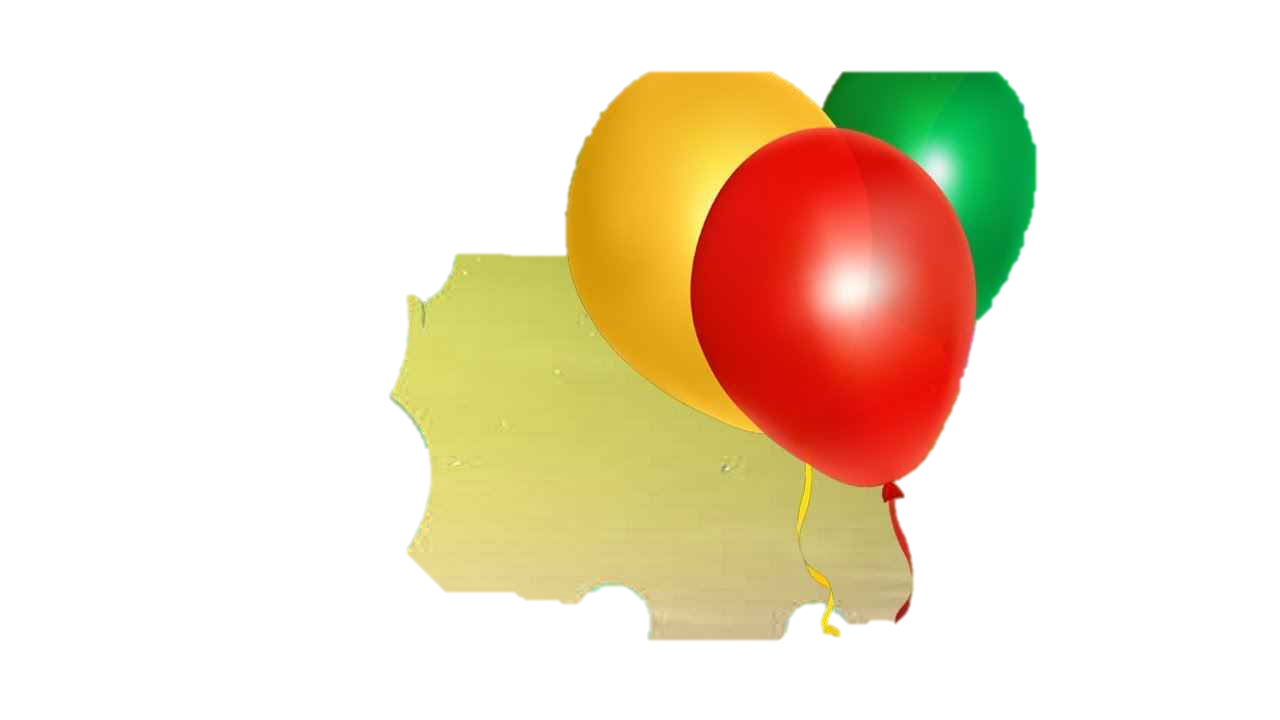 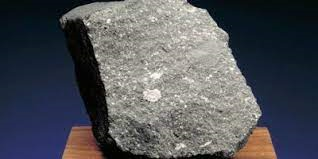 ঘনক
হালকা
ভারী
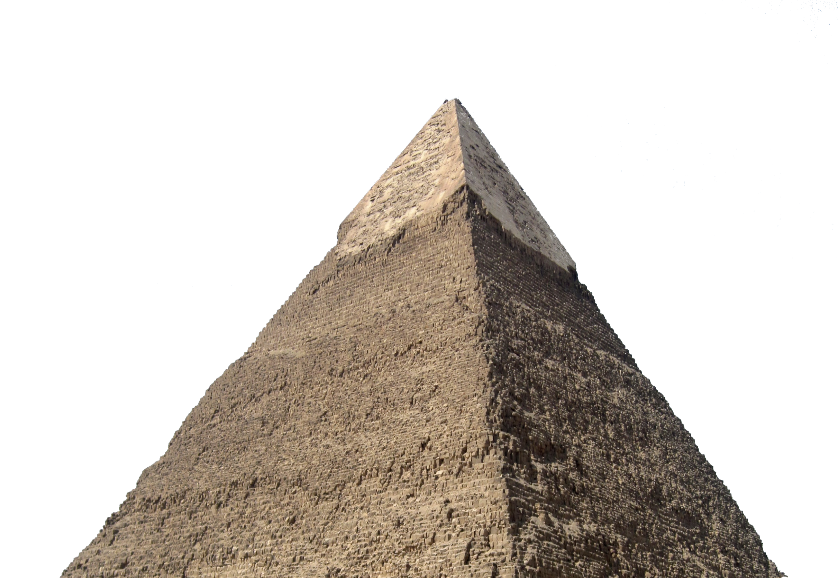 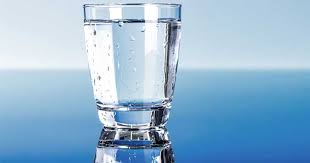 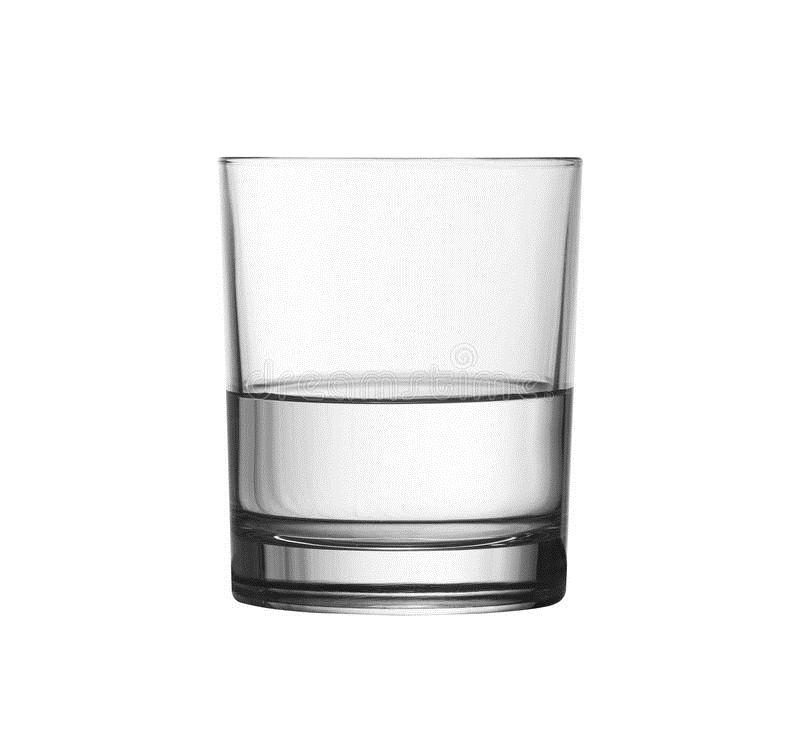 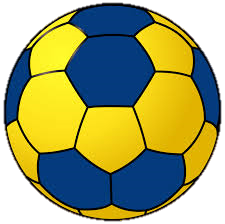 কম
গোল
বেশি
চৌকা
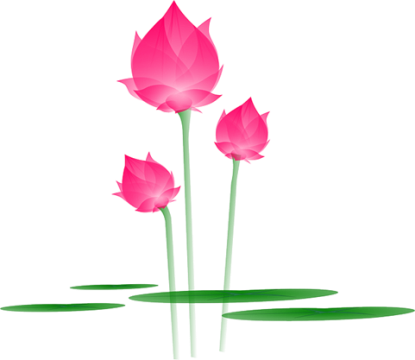 কোনটা অনেক ভারী, কোনটা হালকা।
পদার্থের ওজন আছে এবং তা জায়গা দখল করে।
কোনটা গোল, কোনটা চৌকা, কোনটা নরম, কোনটা শক্ত।
এগুলো হলো আকার, আকৃতি ও আয়তন।
সকল পদার্থের কিছু সাধারণ বৈশিষ্ট্য আছে।
Md Habibur  Rahman Akhand
পাঠ্য বইয়ের সাথে সংযোগ স্থাপন
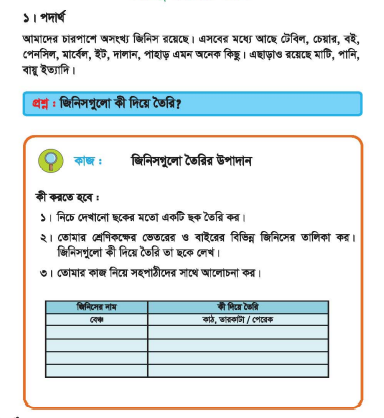 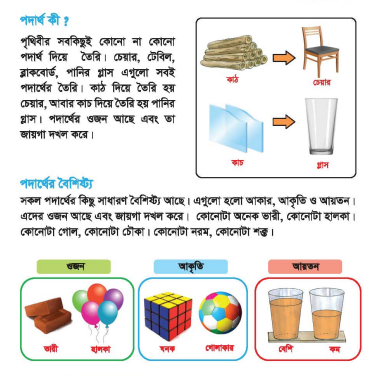 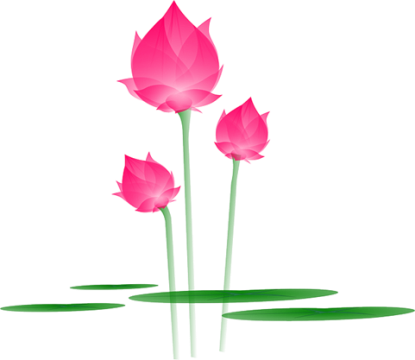 Md Habibur  Rahman Akhand
মুল্যায়ন
পদার্থ কত প্রকার ও কী কী?
পদার্থের সাধারণ বৈশিষ্ট্যগুলো কী কী?
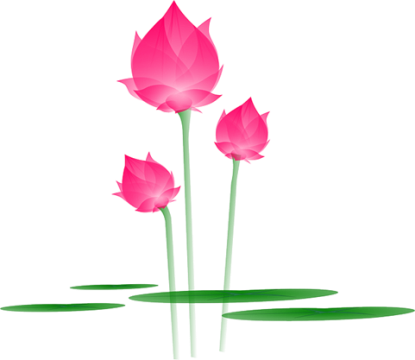 Md Habibur  Rahman Akhand
বাড়ির কাজ
একটি ছকে খাতা কী দিয়ে তৈরি তার তালিকা তৈরি করে আনবে।
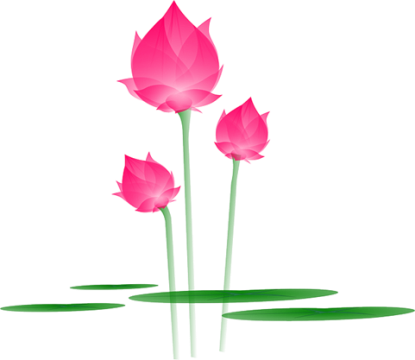 Md Habibur  Rahman Akhand
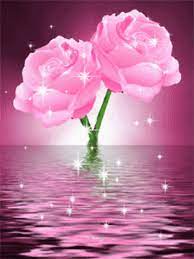 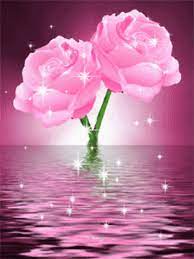 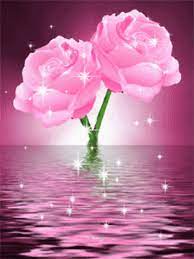 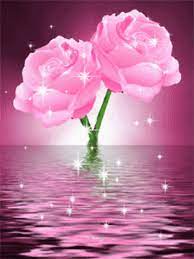 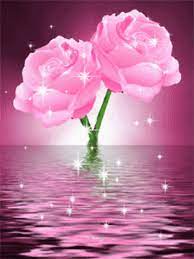 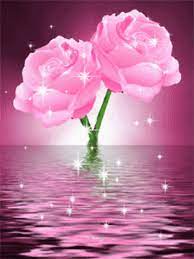 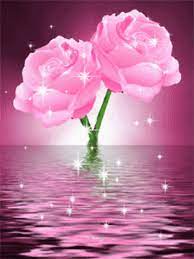 ধন্যবাদ
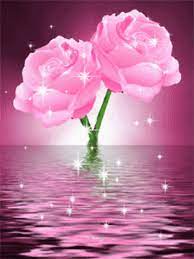 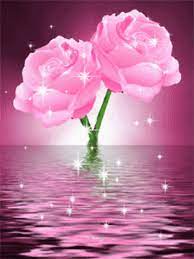 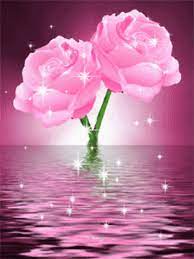 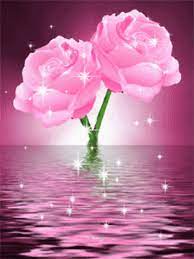 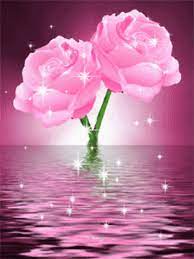 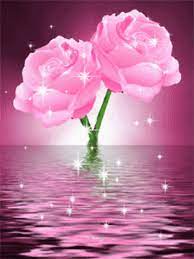 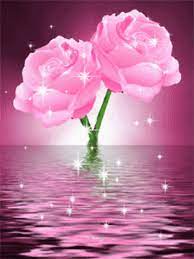 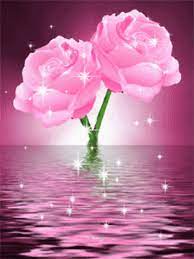 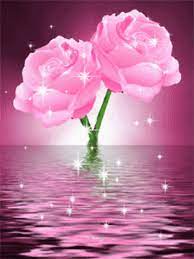